PIP-II Overview:Goals, Status, and Strategy
Steve Holmes
PIP-II Collaboration Meeting
9 November 2015
Outline
Update since Last Meeting (June 2014) 
PIP-II Status and Strategy
FY16-17 Goals and Budgets
Meeting Goals and Agenda
Our websites:		
http://pip2.fnal.gov/
(See Collaboration Information for useful links)
Meeting website:
	https://indico.fnal.gov/conferenceDisplay.py?confId=10586
2
PIP-II Collab Meet, November 2015 - S. Holmes
News Since June (2014)
Reference Design Report (RDR)
Released in May in advance of the DOE Review
http://pip2-docdb.fnal.gov/cgi-bin/ShowDocument?docid=1
PIP-II Machine Advisory Committee (P2MAC)
Met in March 2015 (3rd meeting)
Review of Reference Design and associated R&D Program
 https://indico.fnal.gov/categoryDisplay.py?categId=366
3
PIP-II Collab Meet, November 2015 - S. Holmes
News Since June (2014)
DOE Independent Review of PIP-II/June 16-17, 2015
https://indico.fnal.gov/conferenceDisplay.py?confId=9939
Review based on: 
RDR
Cost Estimate with offsets for international contributions
Construction period FY2019-FY2023
Proposed cost range: $465-$695M
(cost to DOE after international contributions)
Review committee report:
“The proposed concept is well advanced, beyond what is required at this stage…most likely will satisfy the P5 recommendation”
“The presented cost range appears reasonable. For the most part, the scheduling strategy fits with other major projects at FNAL.”
“After the funding profile for the higher end of the TPC of $695M was established, the Committee judged that the project is ready to proceed to CD-0…”
4
PIP-II Collab Meet, November 2015 - S. Holmes
News Since June (2014)
CD-0
Subsequent to the review the upper end of the cost range was lowered to $650M
We provided a funding profile consistent with this number
Mission Need Statement approved by the Office of Science
ESAAB scheduled for November 12
PXIE
LEBT beam characterized
and meets requirements
RFQ has arrived and is 
under vacuum at PXIE!
MEBT magnets received
from BARC
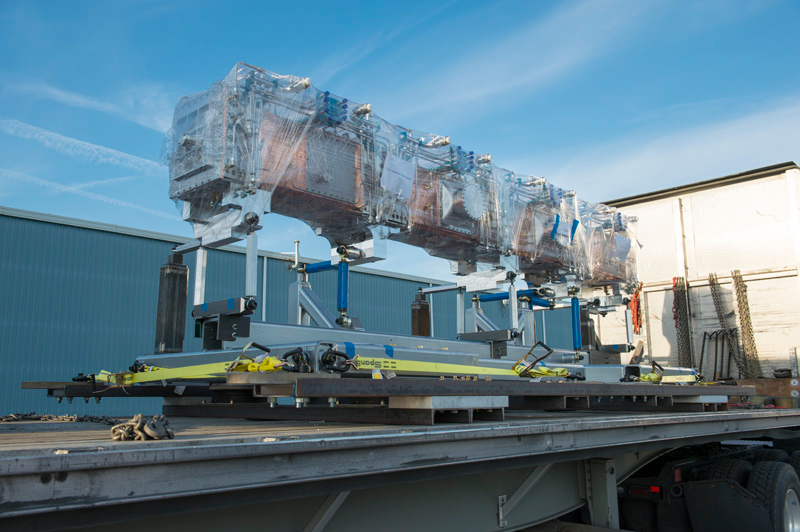 5
PIP-II Collab Meet, November 2015 - S. Holmes
News Since June (2014)
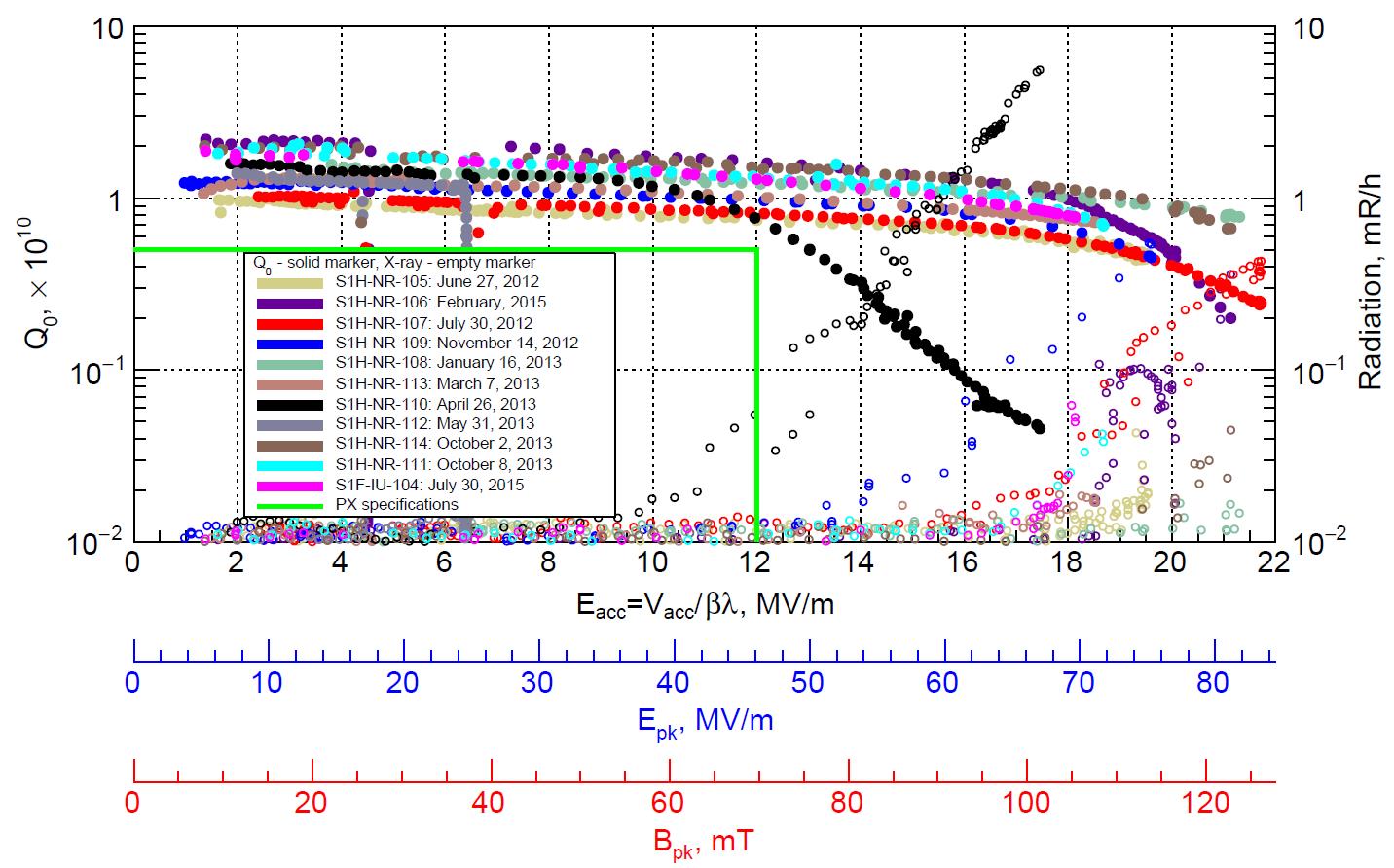 SRF
Two SSR1 cavities
received from IUAC
SSR1 dressed cavity
successfully tested 
Lab 2 renovation going 
great guns
Preparing for SSR1 
string assembly in FY16
Preparing for HWR string assembly in FY16 (ANL)
Significant advances in high-Q0 and resonance control programs
Indian Collaboration
“Annex I” signed by DOE and DAE
Project Plan for R&D phase signed (DOE and DAE)
7 Indian engineers at Fermilab for 2-year residencies
650 MHz C&CM, LLRF, Cryo, Accel Phys (PXIE)
6
PIP-II Collab Meet, November 2015 - S. Holmes
News Since June (2014)
Personnel Changes
New Technical Division Head:  Sergey Belomestnykh
Replaces Hasan Padamsee (retired)
SRF Program Management Team:
TD PIP-II Coordinator: Allan Rowe
325 MHz cavities and cryomodules: Leonardo Ristori
650 MHz cavities and cryomodules: Tom Nicol
SRF Development Department: Slava Yakovlev
Cavity Performance and Testing: Anna Grasselino
Resonance Control: Yuriy Pischalnikov
7
PIP-II Collab Meet, November 2015 - S. Holmes
PIP-II Status and Strategy
Reference Design Report describes:
An 800-MeV superconducting linac, constructed of CW-capable components, operated initially in pulsed mode
Modifications to Booster/Recycler/Main Injector to accommodate higher intensities
New Booster injection region to accept 800-MeV beam
Upgrades to Booster damper and collimator systems
LCW system upgrades (reliability)
Recycler RF upgrade for slip-stacking at 0.7 sec cycle time
MI RF power upgrade
MI gt-jump system
Increase of Booster repetition rate to 20 Hz
Maintain 1 MW down to 60 GeV or,
Provide factor of 2.5 increase in power to 8 GeV program
8
PIP-II Collab Meet, November 2015 - S. Holmes
PIP-II Status and Strategy/Site Layout
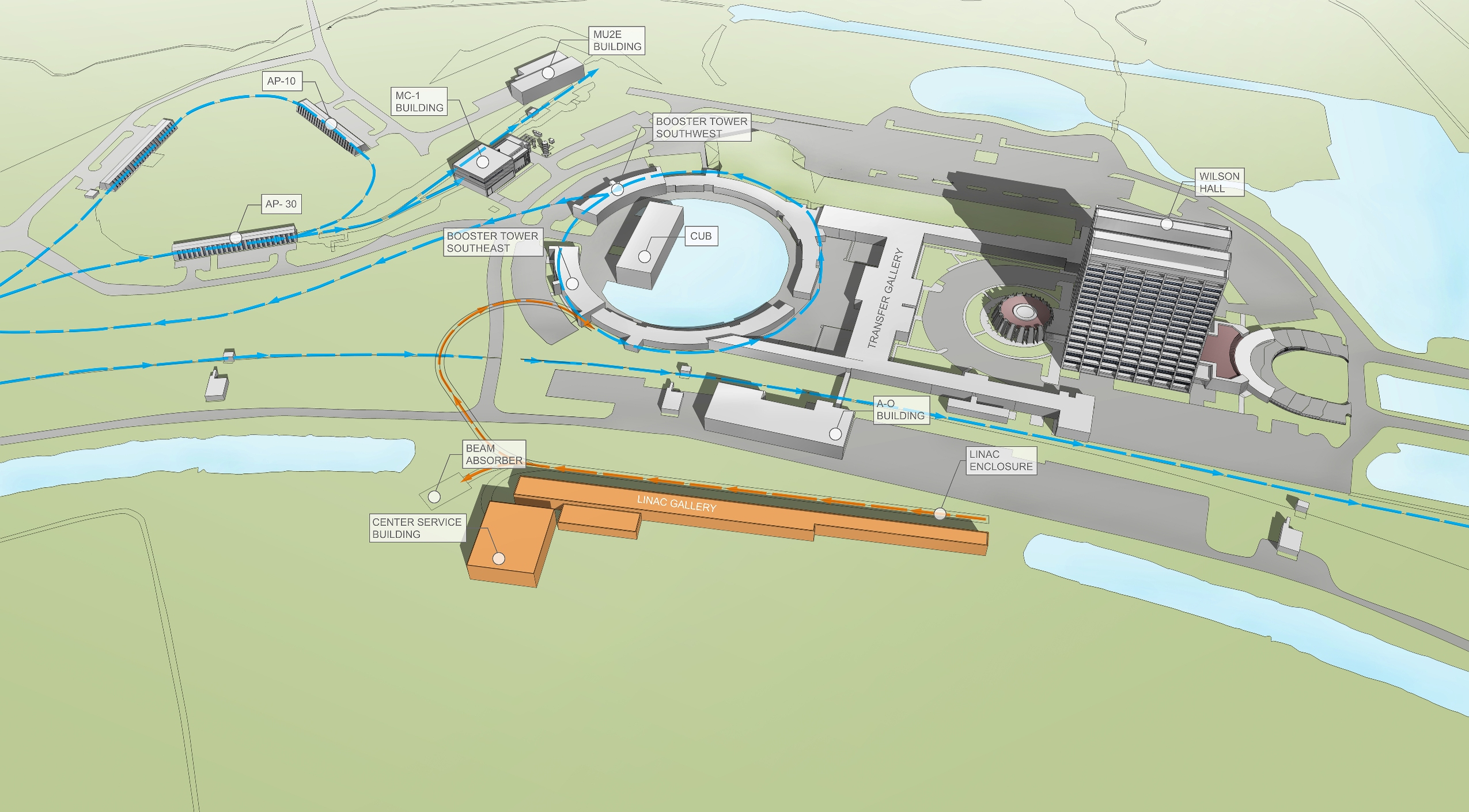 9
PIP-II Collab Meet, November 2015 - S. Holmes
PIP-II Status and Strategy/Performance Goals
*NOvA operations at 120 GeV
10
PIP-II Collab Meet, November 2015 - S. Holmes
PIP-II Status and Strategy/Technology Map
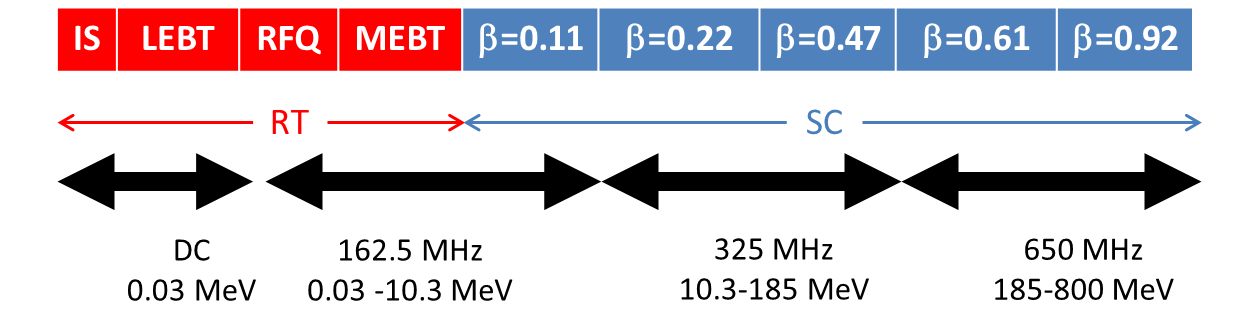 11
PIP-II Collab Meet, November 2015 - S. Holmes
[Speaker Notes: Multiple corrections to the table and picture]
PIP-II Strategy
PIP-II will be executed as a DOE 413.3b project
Strategy
Develop/evolve concepts aligned with community needs
Undertake R&D targeting major technical/cost risk elements
RDR defines concept for meeting community requirements, and provides context for R&D
Coordinate with other Fermilab projects and programs
Status
PIP-II endorsed by P5 as a key element in the U.S. neutrino program 
R&D program underway
P2MAC review of RDR and R&D program (March)
Strong collaboration with Indian and U.S. laboratories
Possible collaboration with Europe
Project Office established
12
PIP-II Collab Meet, November 2015 - S. Holmes
Project Strategy/R&D
Goal is to mitigate risk: Technical/cost/schedule
Technical Risks
Front End
Delivery of beam with required characteristics, quality, and reliability
Operate (high Q0) SC Linac in pulsed mode at low current
Primary issue is resonance control in cavities 
Booster/Recycler/Main Injector beam intensity
50% per pulse increase over current operations
Longitudinal emittance from Booster for slip-stacking
Transition crossing
Beam loss/activation
Develop requisite capabilities of international partners and vendors
Cost Risks
Superconducting RF 
Cavities, cryomodules, RF sources represent a major portion of construction costs
Goal: Be prepared for a construction start in 2019
R&D deliverables milestones established
13
PIP-II Collab Meet, November 2015 - S. Holmes
Project Strategy/PXIE
2018
2015
2016
Now
2017
10 MeV
30 keV
25 MeV
2.1 MeV
MEBT
SSR1
HWR
HEBT
RFQ
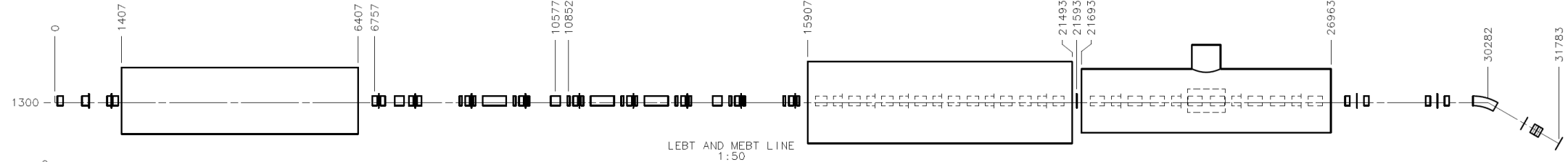 LEBT
40 m, ~25 MeV
PXIE will address the address/measure the following:
LEBT pre-chopping: Demonstrated 
Vacuum management in the LEBT/RFQ region: Demonstrated
Validation of chopper performance
Bunch extinction, effective emittance growth
MEBT beam absorber
Reliability and lifetime
MEBT vacuum management
CW operation of HWR
Degradation of cavity performance
Optimal distance to 10 kW absorber
Operation of SSR with beam
CW and pulsed operation
Resonance control and LFD compensation in pulsed operations
Emittance preservation and beam halo formation through the front end
Collaborators
ANL: HWR
LBNL:LEBT, RFQ
SNS: LEBT
BARC: MEBT
IUAC: SSR1
14
PIP-II Collab Meet, November 2015 - S. Holmes
Project Strategy/SRF Development Status (6/1/15)
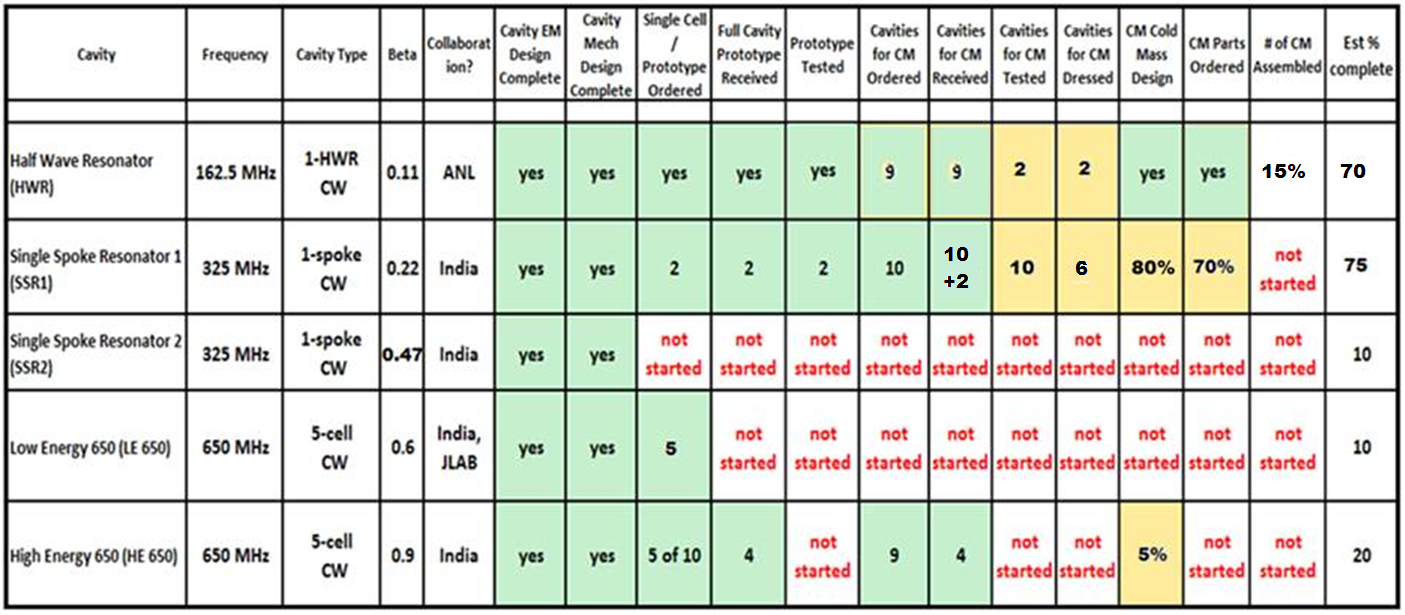 Legend: green = done, yellow = in process
15
PIP-II Collab Meet, November 2015 - S. Holmes
Project Strategy/Preliminary Schedule
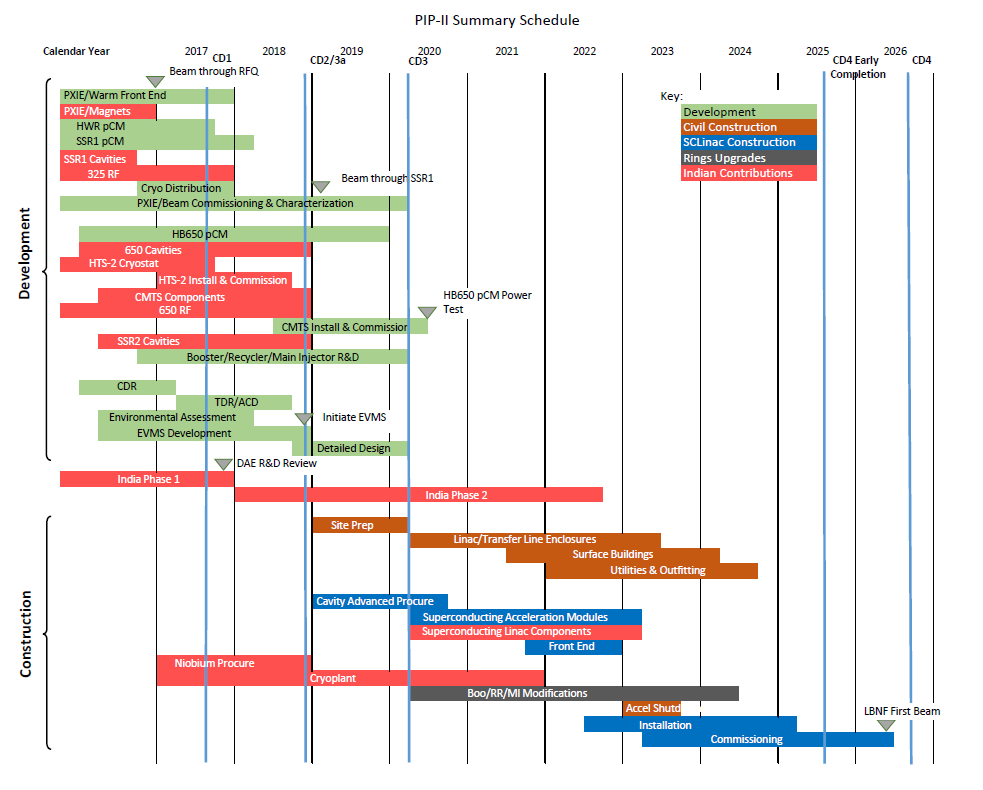 16
PIP-II Collab Meet, November 2015 - S. Holmes
FY2016-17 Goals
Fill out project organization and achieve CD-1
CDR, alternatives study, cost range, RLS
Other supporting documentation
Initiate work toward CD-2
Detailed design
Site characterization
NEPA documentation and permitting
EVMS implementation
Advance PXIE
Commission RFQ with beam and characterize in MEBT
Complete MEBT installation
Deliver HWR and SSR1 prototype cryomodules
Complete cryogenic infrastructure
Complete HB650 cryomodule design (w/ India) and initiate procurements
Integrate seven Indian engineers at Fermilab for two year residencies
17
PIP-II Collab Meet, November 2015 - S. Holmes
FY2016-17 Budgets
FY2016	$19.5M
Budget allocations specified at L3 of WBS
Adjustments required to meet budget guidance:
* Requires augmented funding in FY2016
18
PIP-II Collab Meet, November 2015 - S. Holmes
FY2016-17 Budgets
FY2017	$19.5M
Detailed budget plan does not yet exist
Priority will be on completing elements in prior table scheduled for FY2017 and on getting to CD-1
There will be slippage elsewhere
FY2018
We have been advised that FY2018 will be: 	$22.0-25.0M
19
PIP-II Collab Meet, November 2015 - S. Holmes
Meeting Goals
Reorientation from Project X to PIP-II has a significant impact on the roles of the various collaborating institutions on PIP-II. 
We would like to use this meeting to facilitate the realignment of collaborator roles, in particular during the R&D phase of PIP-II.

Meeting Goals
Review status of the R&D program
Develop plan, including the role of collaborators, in the R&D program
Coverage
PXIE
SRF
LLRF/resonance control
RF sources
Instrumentation
Controls
Cryogenic systems
Booster/Recycler/Main Injector
 We have organized three working groups to help achieve these goals
Page 20
PIP-II Collab Meet, November 2015 - S. Holmes
Meeting Goals/Working Groups
Conveners are responsible for organizing their sessions. Each group should:
Review, and modify as necessary, goals and deliverables for the R&D phase
Develop a work plan that defines the sharing of responsibilities among the collaborators for the R&D phase

WG1: PXIE/P. Derwent, A. Shemyakin
Warm components
Integration of HWR and SSR1
Instrumentation
Controls
Experimental program
 
WG2: Superconducting Linac/S. Mishra, V. Yakovlev, F. Garcia
SSR1, SSR2
LB650, HB650
Test Stands: HTS-2, STC
LLRF/resonance control – joint with WG1
RF sources
Cryogenic systems
 
WG3: Rings/V. Lebedev, I. Kourbanis
Beam dynamics and modelling
Booster injection
RF systems
Collimation systems
Dampers
Transition crossing
21
PIP-II Collab Meet, November 2015 - S. Holmes
Collaboration MeetingAgenda
Monday, November 9
Plenary Session: Overview	  		08:30-11:30
Lunch
WG-1: PXIE							12:30-17:00
Floating Point (IARC, 3rd floor east)
WG-2: SCLinac						12:30-18:00
IARC Auditorium
WG-3: Rings							12:30-17:30
IARC 1W (IARC, 1st floor west)
Afternoon break will be outside IARC Auditorium				Wednesday, June 4
Tuesday, November 10				8:30-10:00
WG-1
WG-2
WG-3
Adjourn									10:30
https://indico.fnal.gov/conferenceDisplay.py?confId=10586
Page 22
PIP-II Collab Meet, November 2015 - S. Holmes
Our Inspiration…
Hello Steve,
Do you have any idea whether there will be a PIP-II collaboration meeting this summer and, if yes, any guess when?
My daughter is planning her wedding in June and asks when it would be most convenient for me.
23
PIP-II Collab Meet, November 2015 - S. Holmes
Our Inspiration…
I don't think your daughter should be choosing a wedding date based on the PIP-II Collaboration Meeting! 
In any event, I think it is unlikely we will have the meeting in June. July or August is more likely.

Cheers,
Steve
24
PIP-II Collab Meet, November 2015 - S. Holmes
Our Inspiration…
Steve,
She is aware of the power of science...
25
PIP-II Collab Meet, November 2015 - S. Holmes
26
PIP-II Collab Meet, November 2015 - S. Holmes